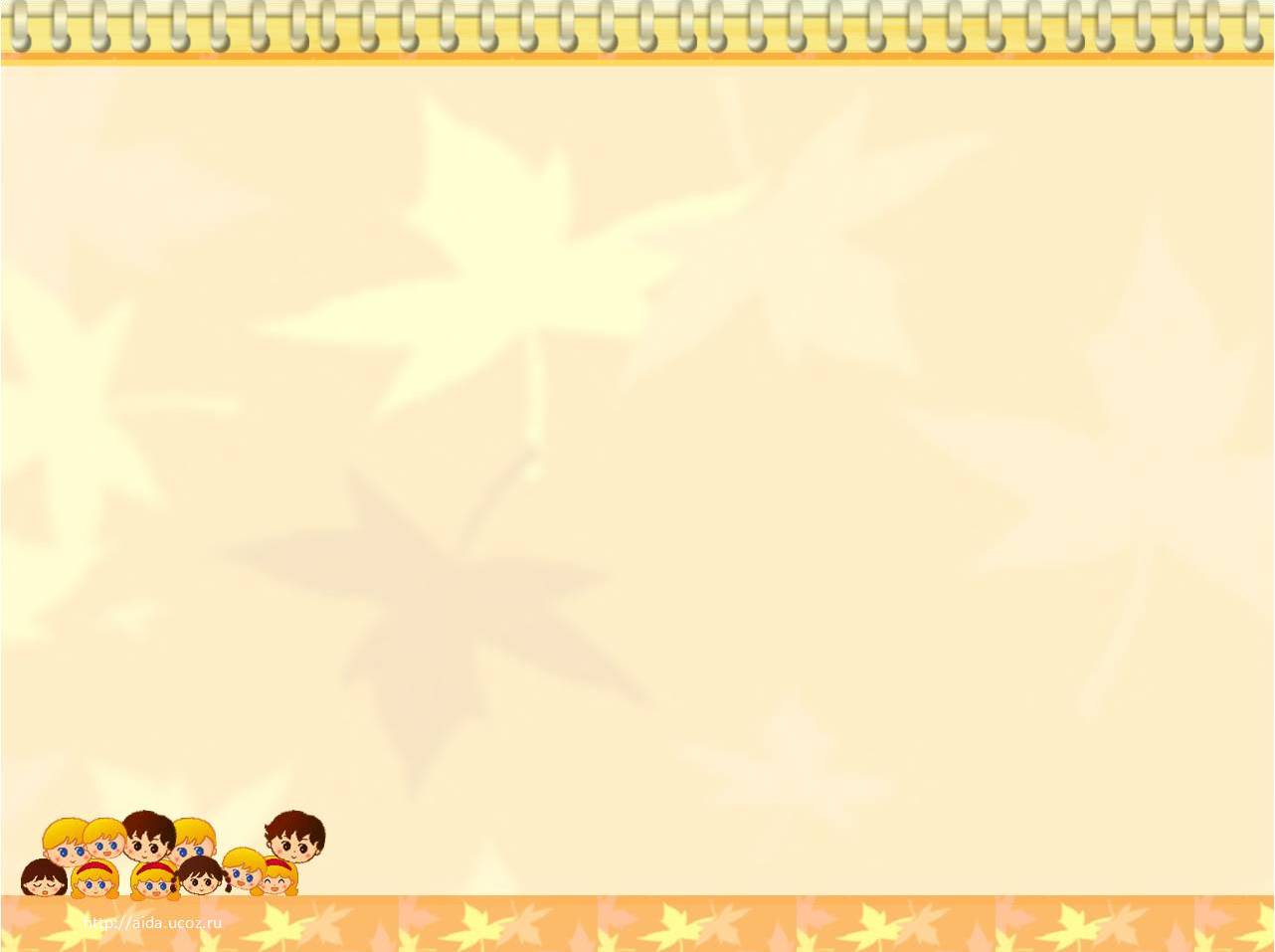 British FOOD
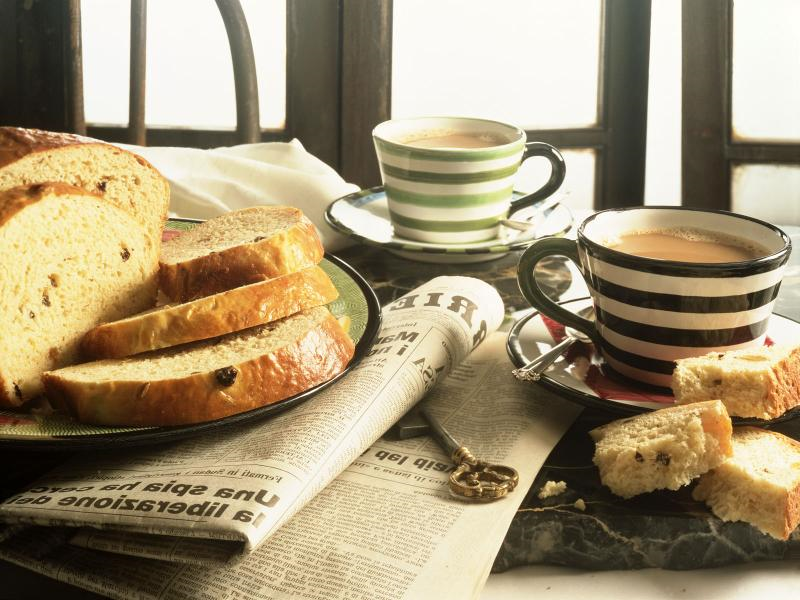 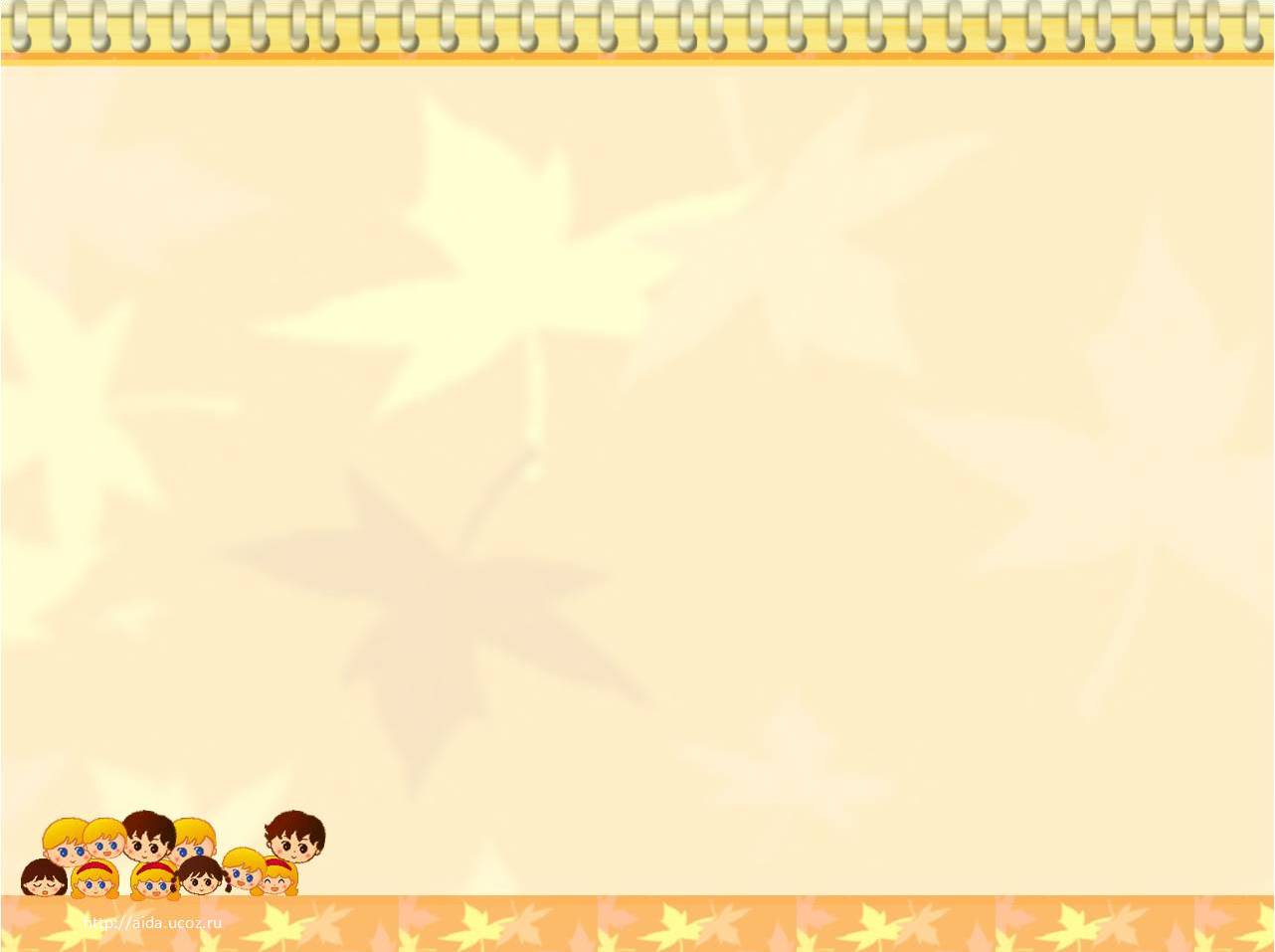 Questions to discuss:
DO YOU KNOW ANYTHING ABOUT BRITISH FOOD?
WHERE DO PEOPLE EAT IN BRITAIN?
WHAT KIND OF FOOD DO BRITISH STUDENTS LIKE AND DISLIKE?
HOW TO ORDER DISHES IN A RESTAURANT?
WHAT A DOCTOR(VEGETARIAN /SPORTSMAN) EATS?
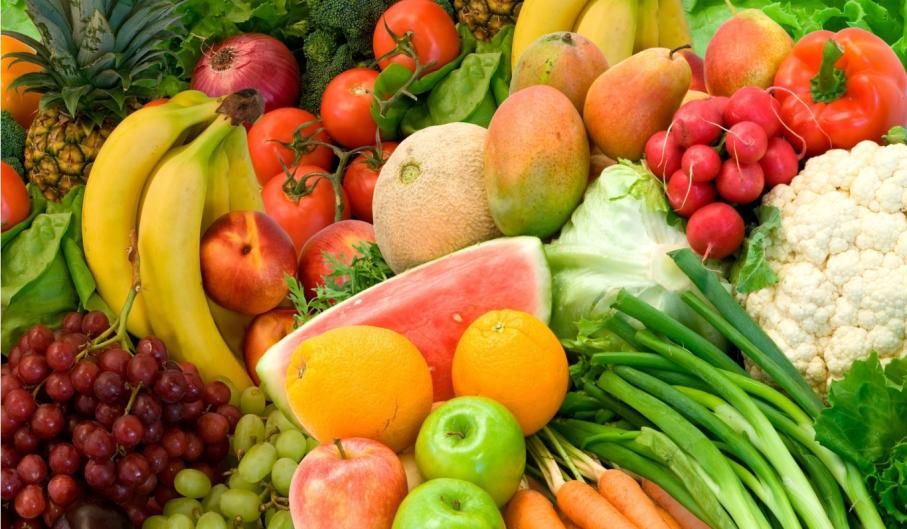 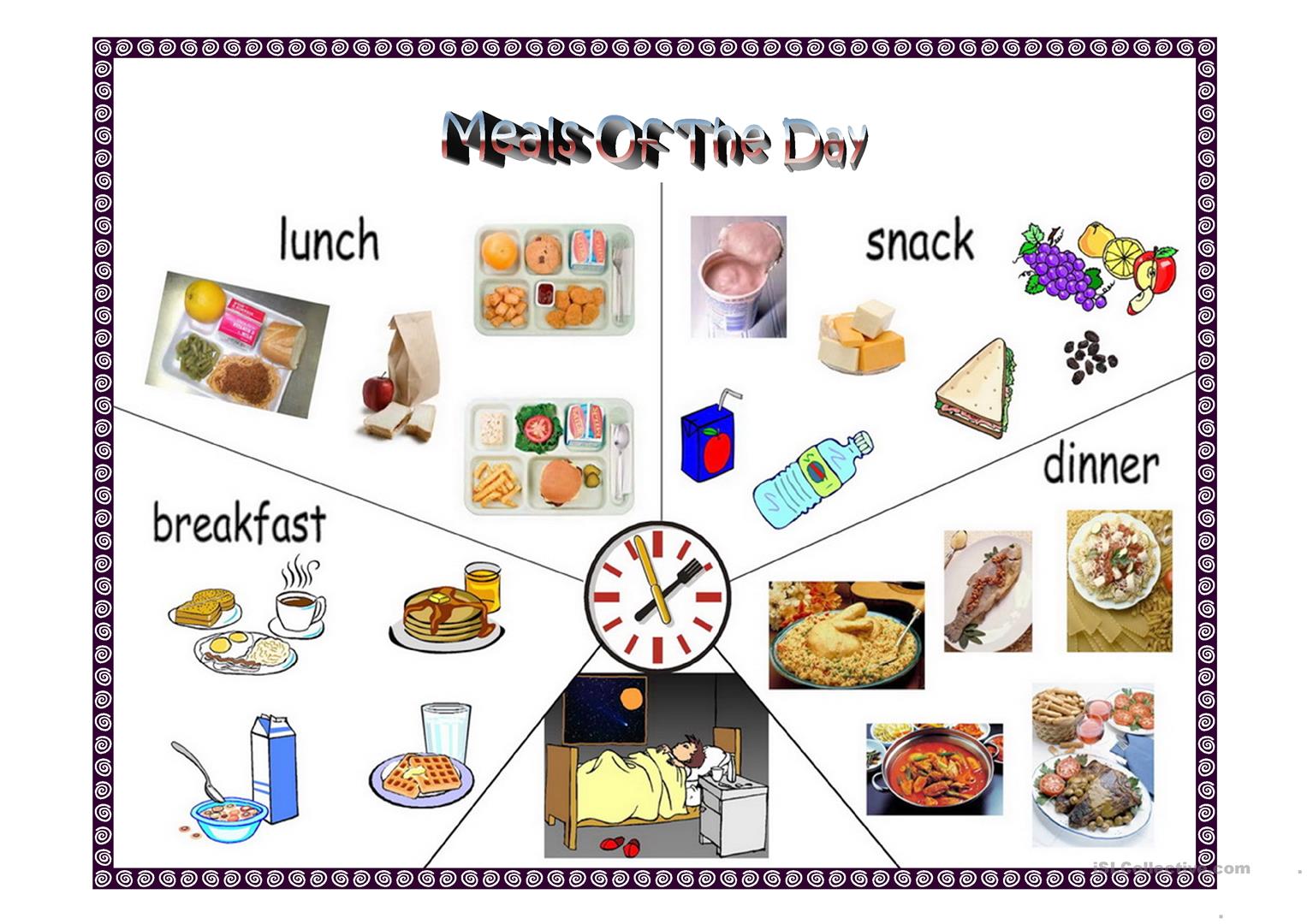 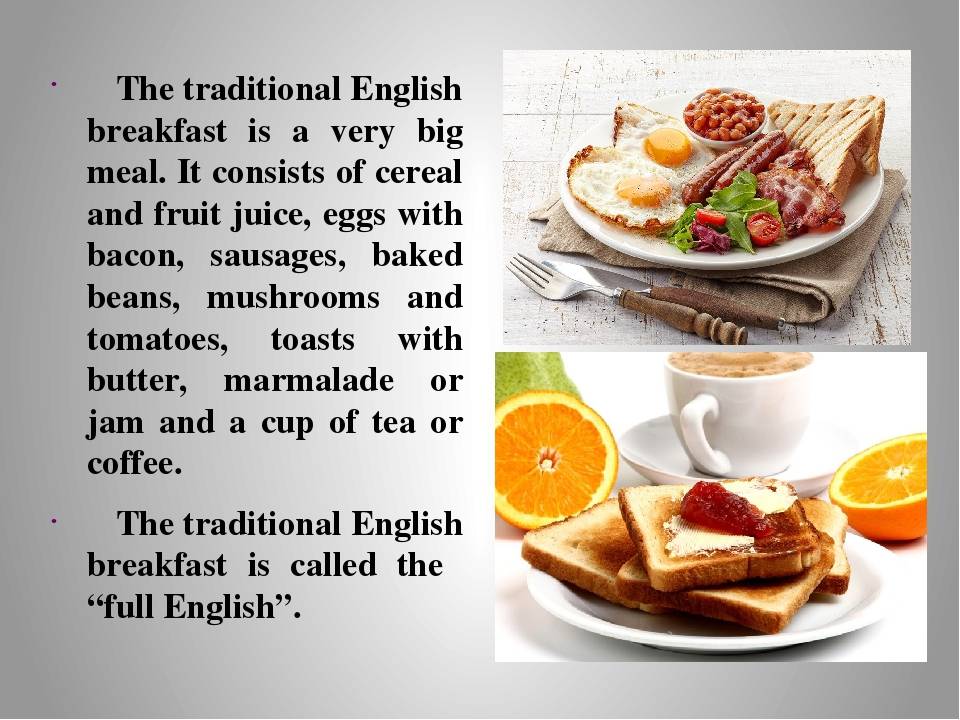 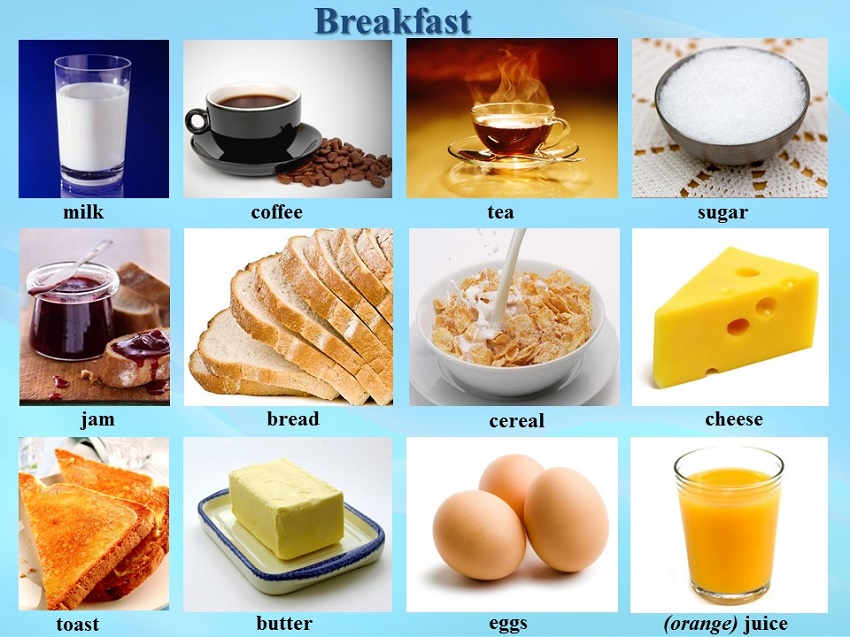 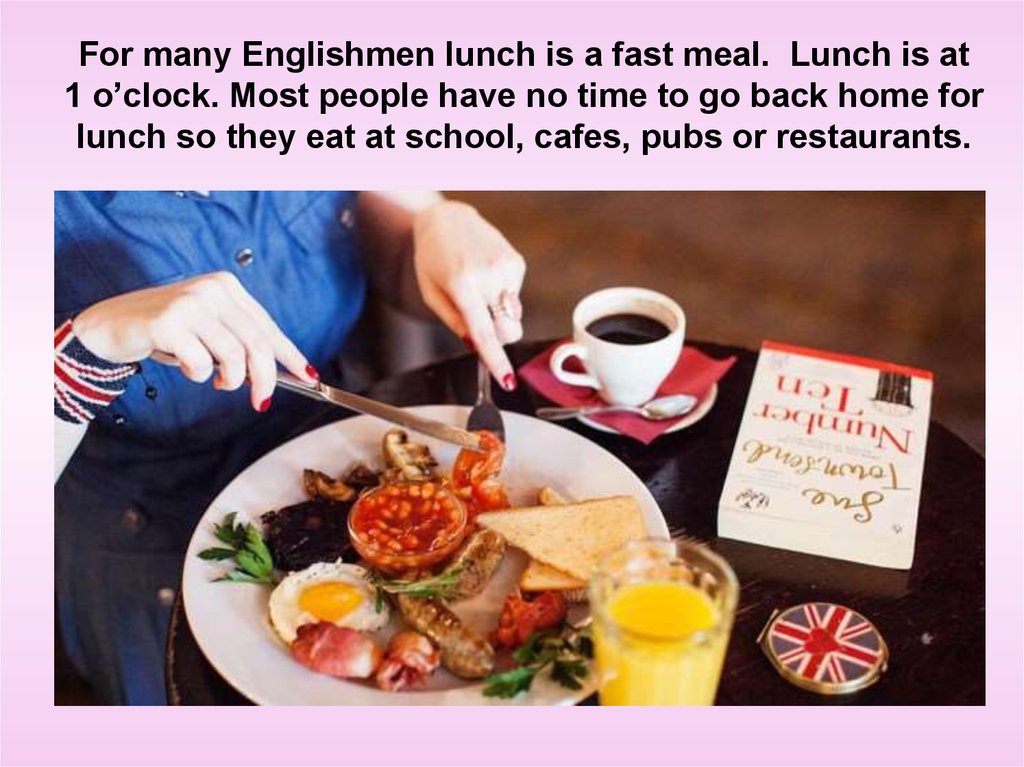 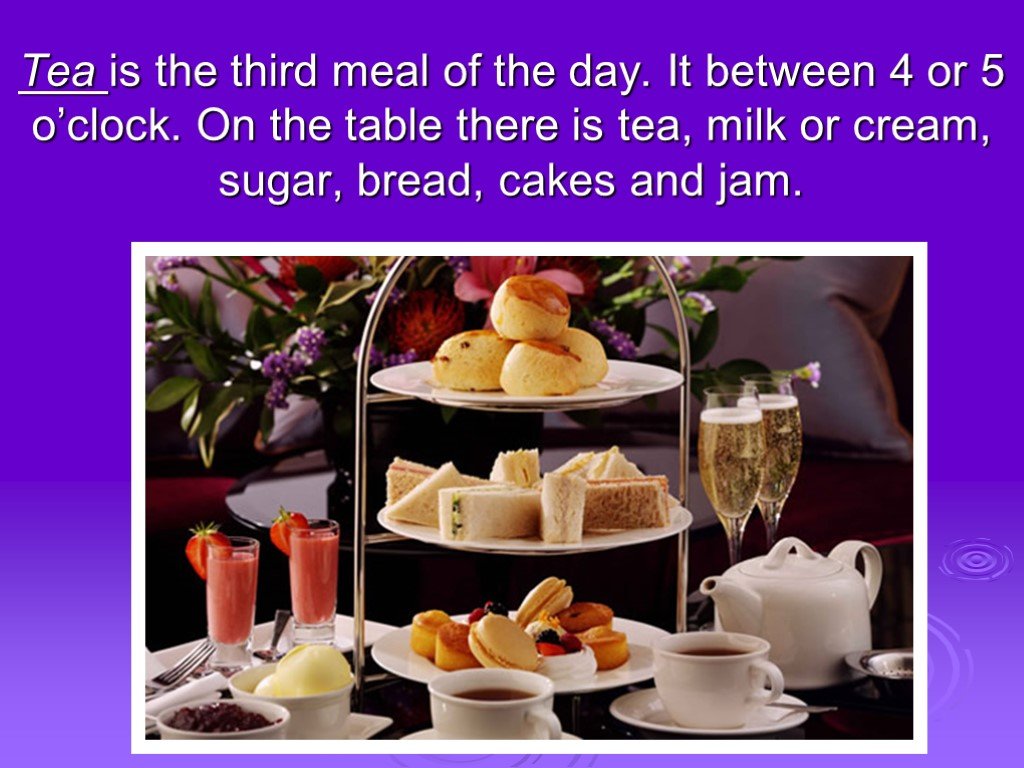 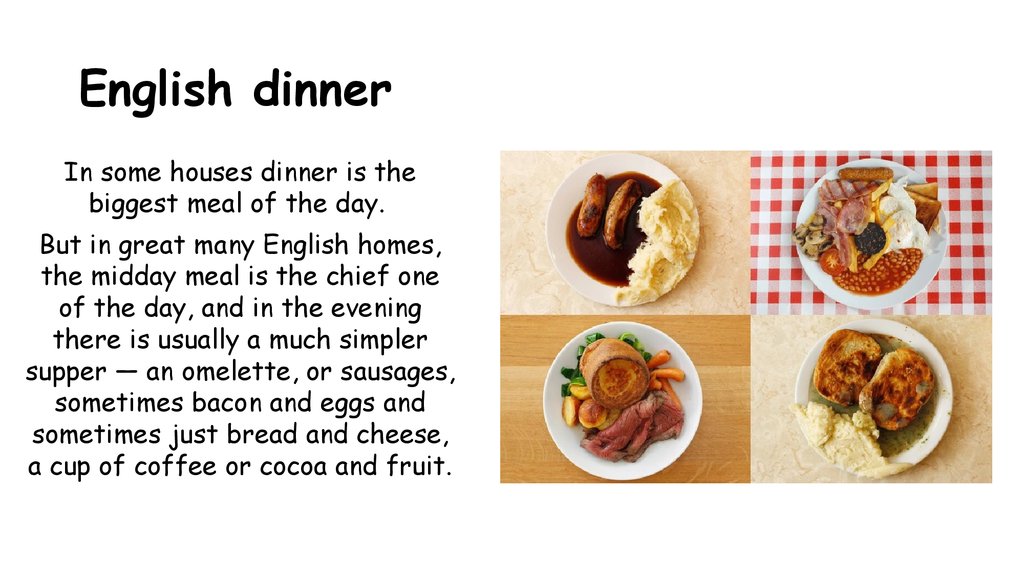 LET’S WATCH A VIDEO
1.Write all food and drinks.
2.Make up shopping list.
3.Make up take away food.
4. Choose true/false.
1.Nick is 11.
2.Nick lives in Cambridge.
3. The family has their breakfast at 9 o’clock.
4.Molly likes lemon juice.
5.Children take a packed lunch at school.
6.Children eat at 13:30.
7.Molly has got vegetables curry and rice.
8.The father is making a shopping list.
9.The family is having Roast Beef and Yorkshire pudding.
10.The family cooked a Roast Beef on Friday.
English  Tea-Proverbs  and Idioms  and Their Russian  Equivalents
English Proverbs and Idioms and Their Russian Equivalents
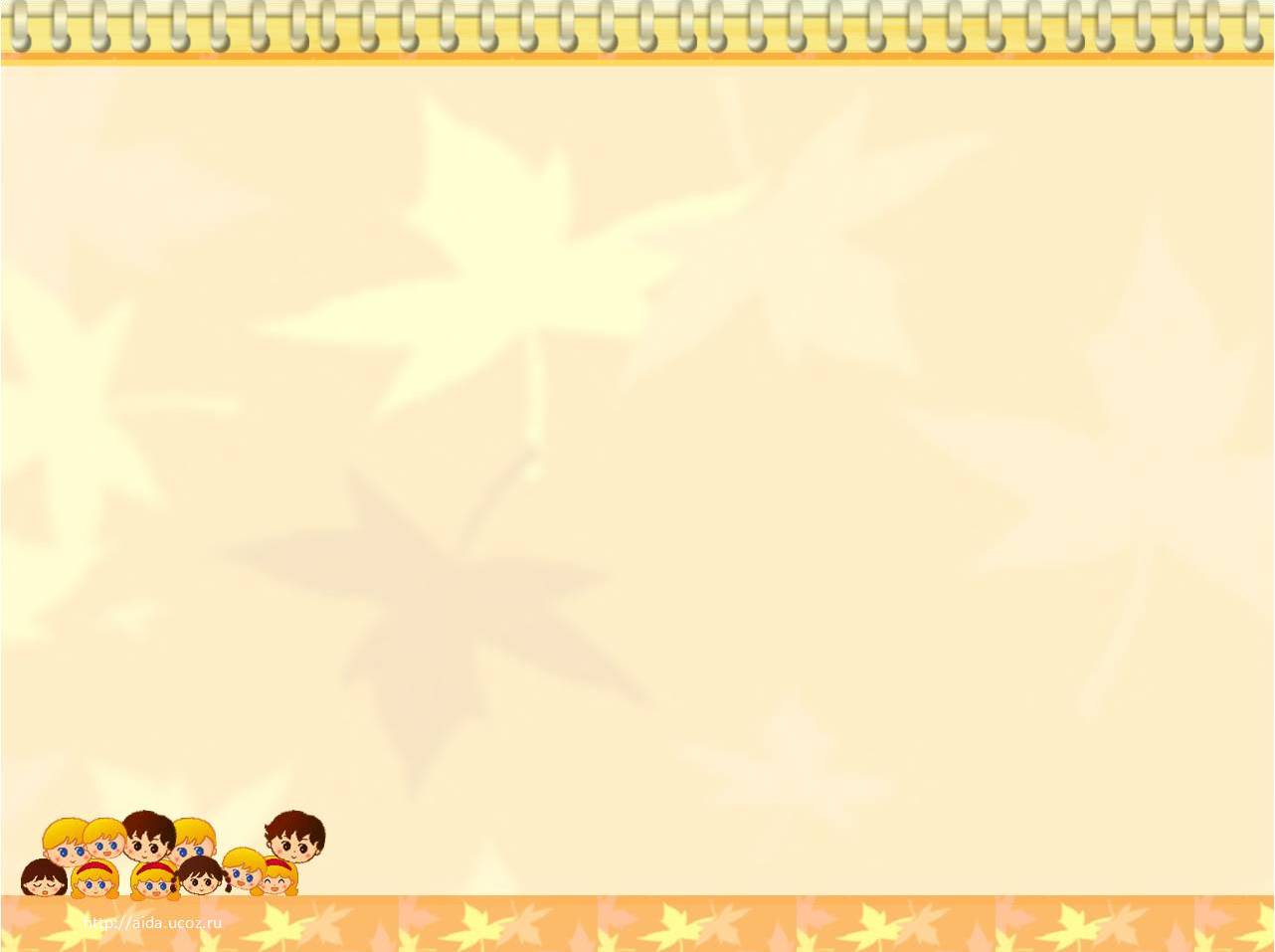 Do a crossword.
People buy food in this place.
 It is made from fruit or berries.
 A meal between breakfast and dinner.
 Christmas food.
 The British have a …tooth.
 The British like this drink with tea.
 This drink is made from fruit.
 Children like them very much. They are made from potatoes.
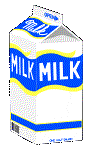 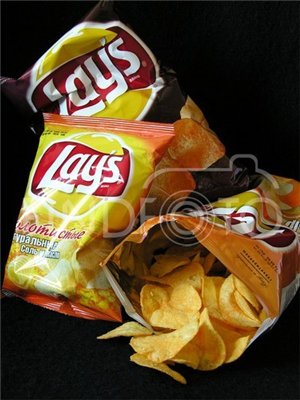 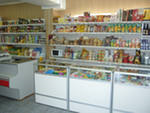 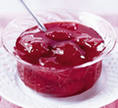 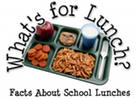 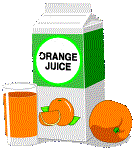 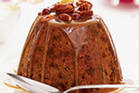 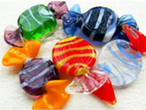 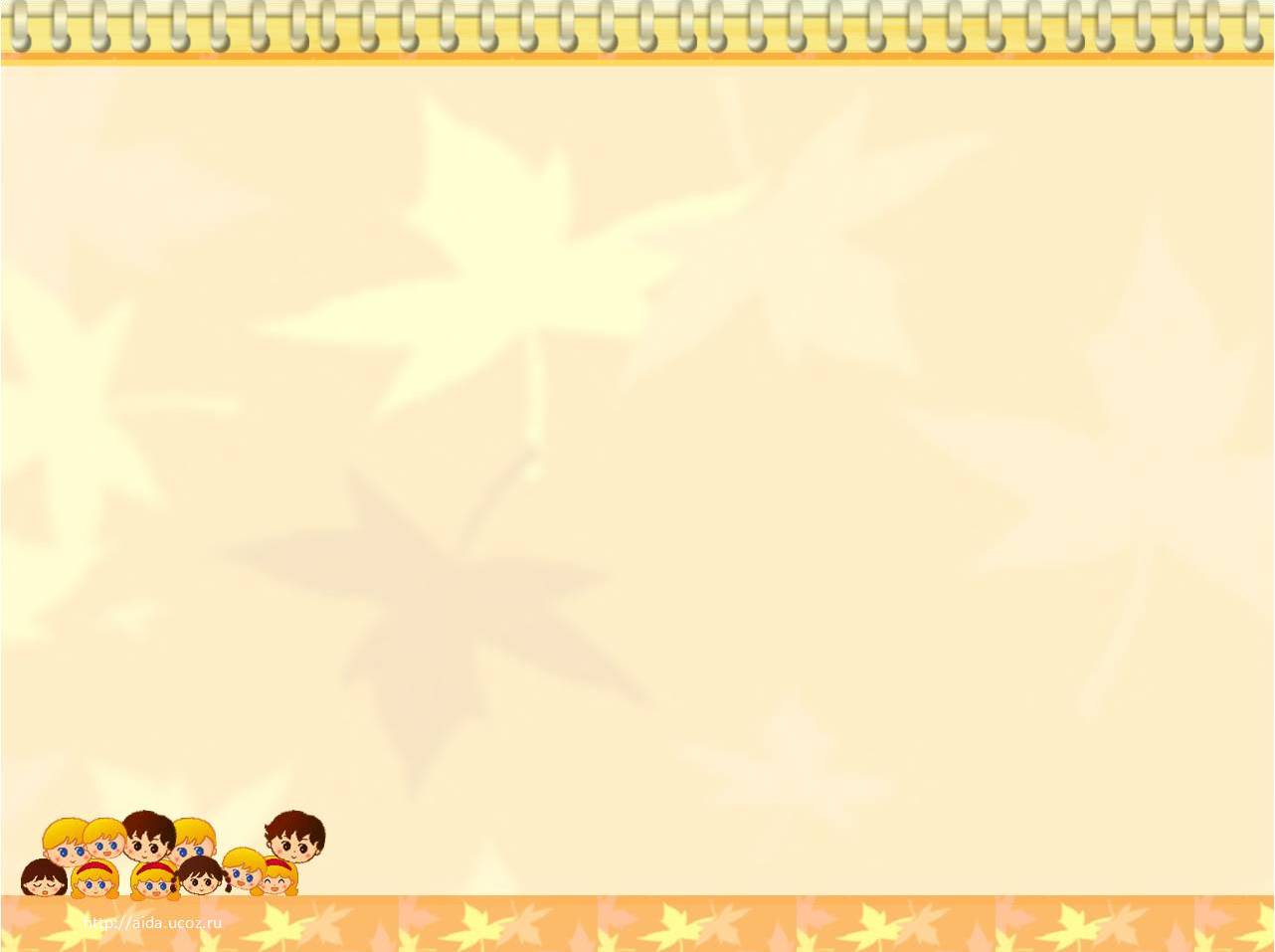 Exchange your crosswords and check them up.
8 words – “5”
7 words – “4”
5-6 words – “3”
4 words and less – “2”
Your mark is ____
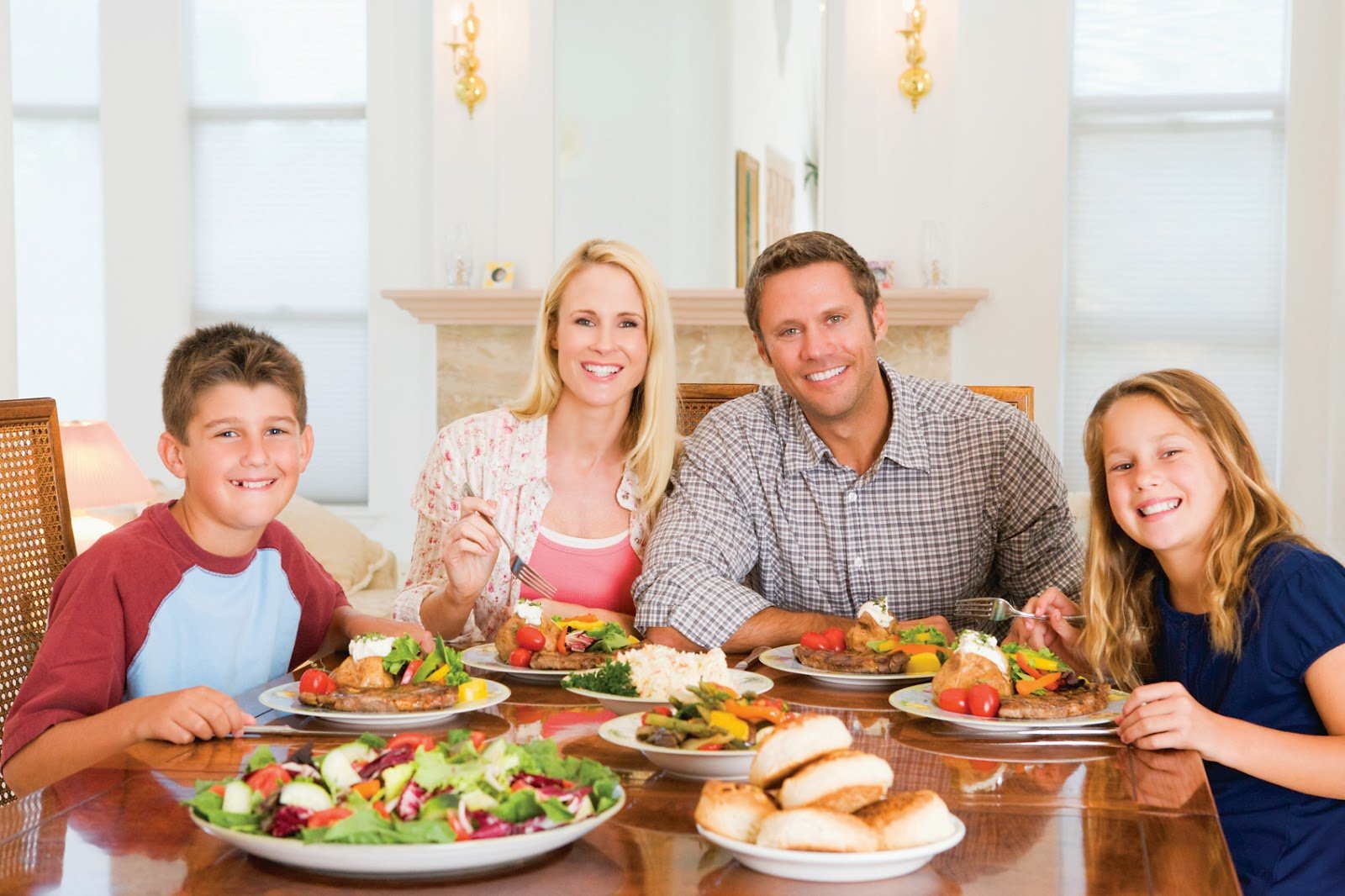 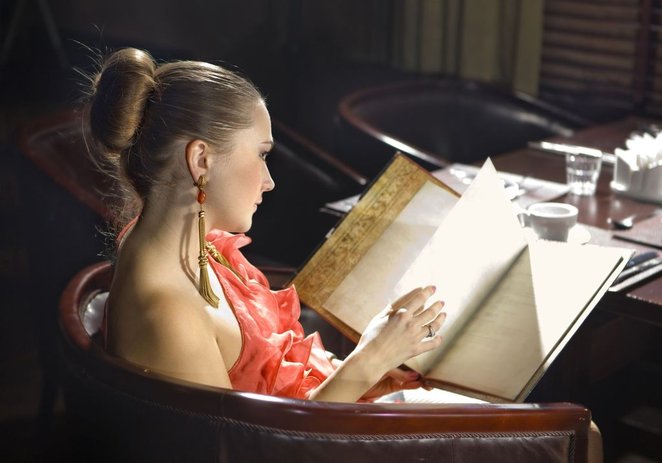 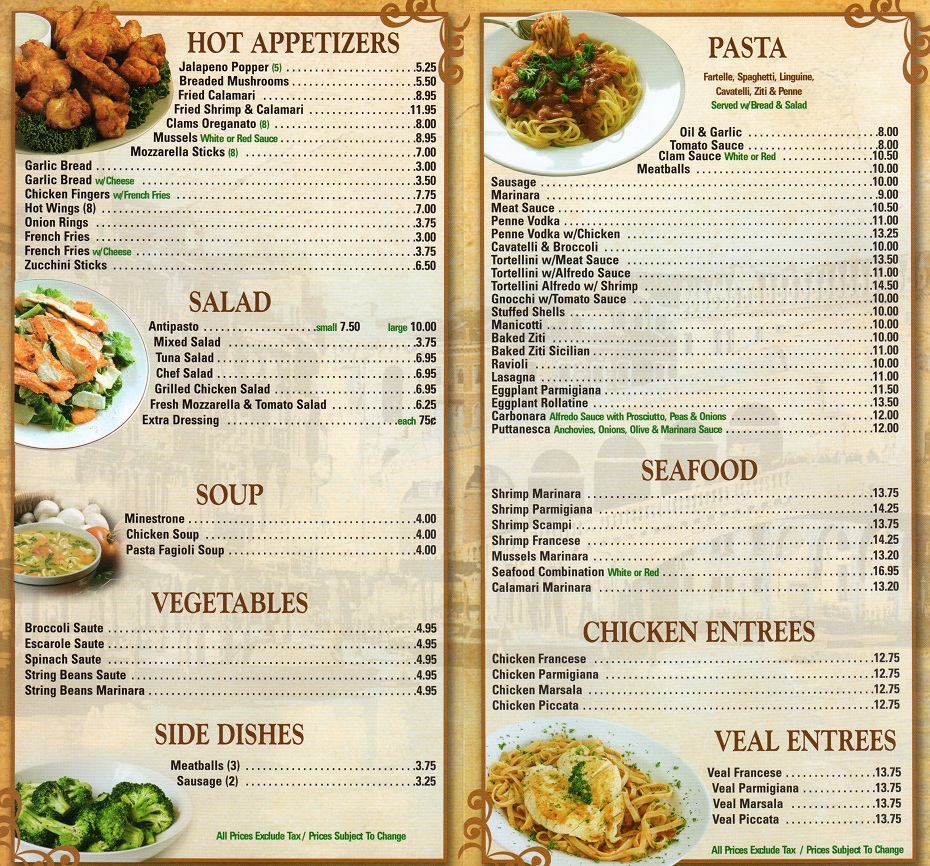 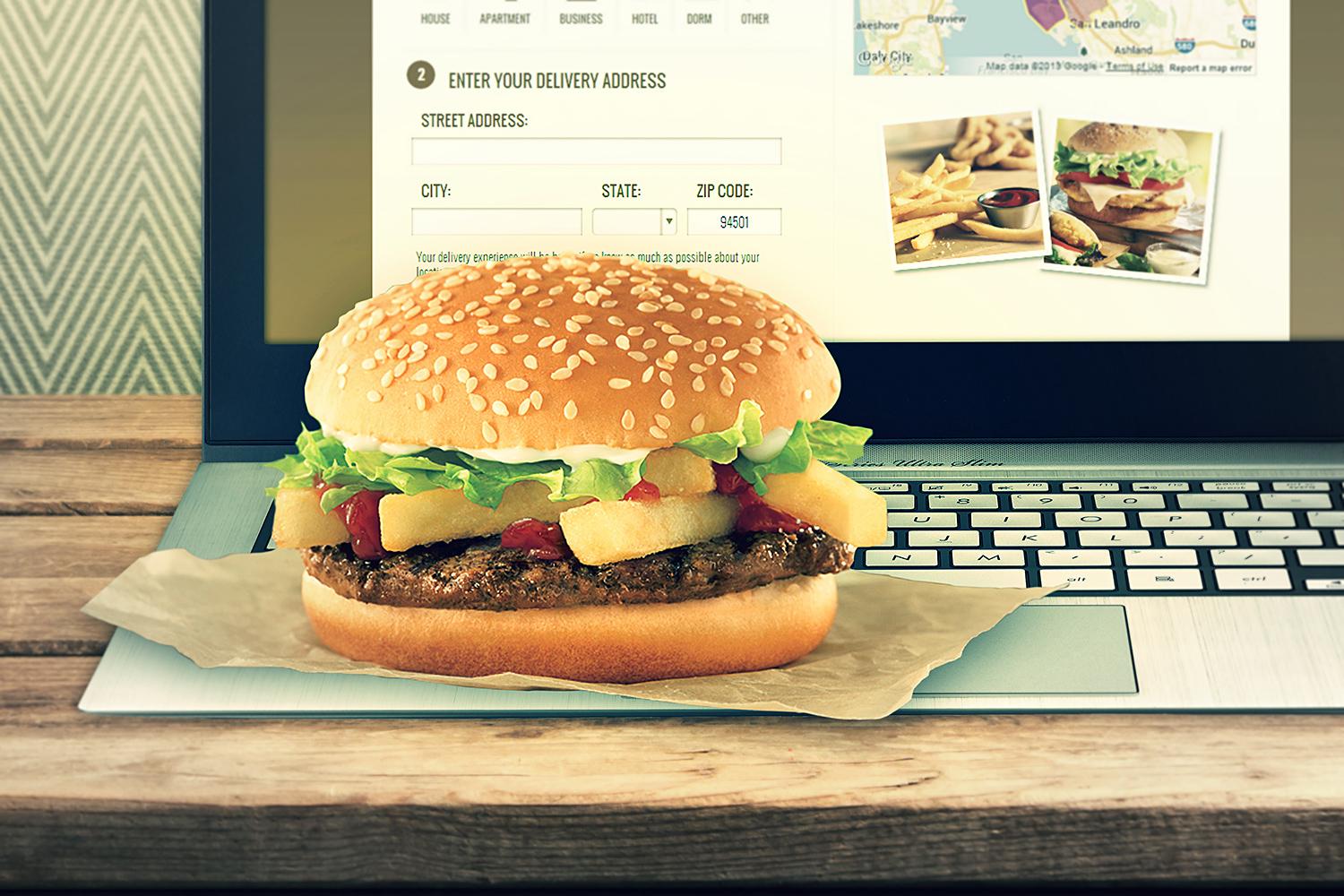 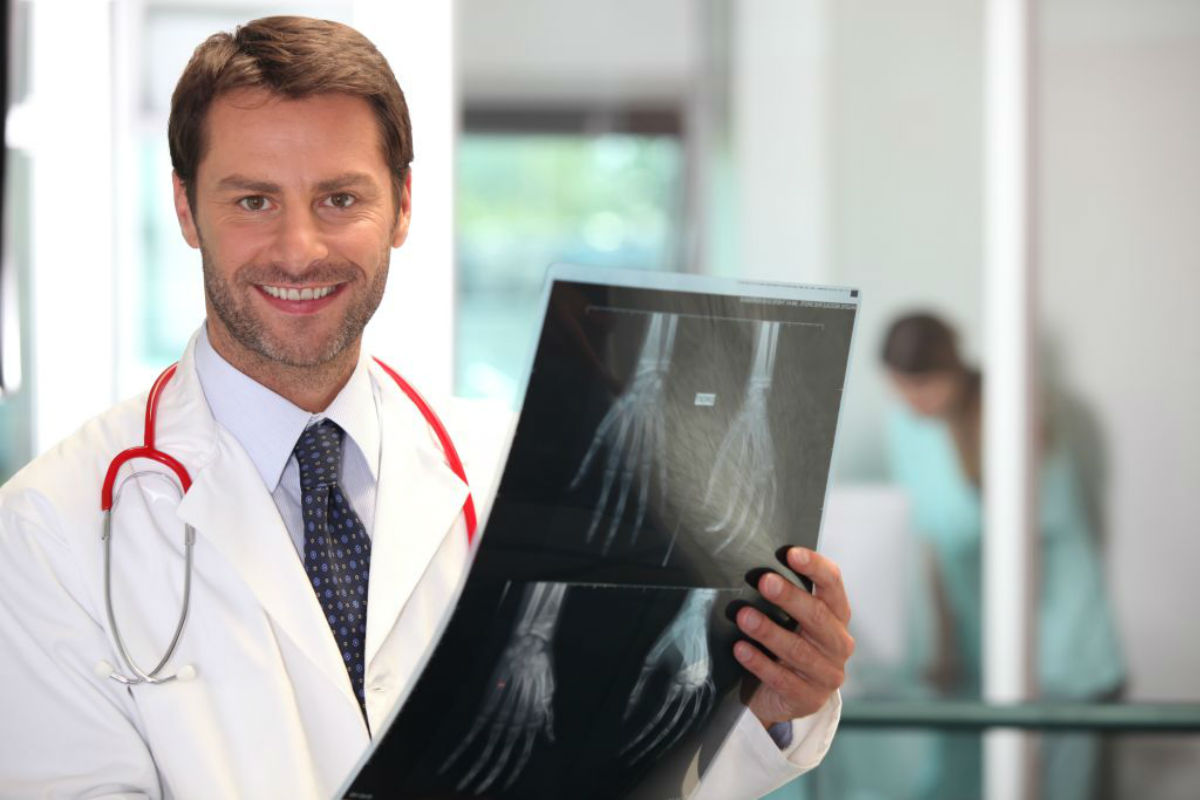 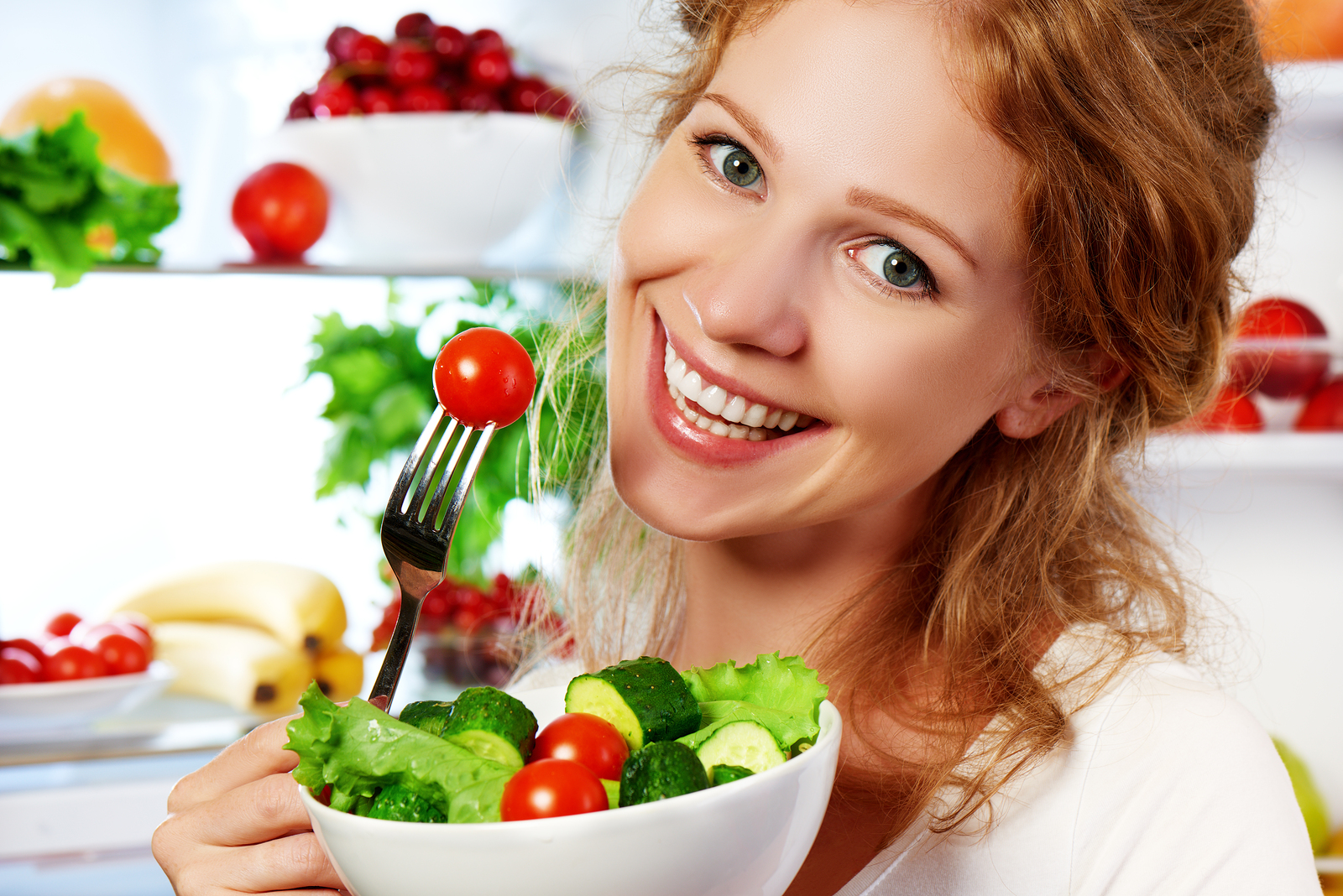 Vegetarian
[veʤɪˈtɛərɪən]
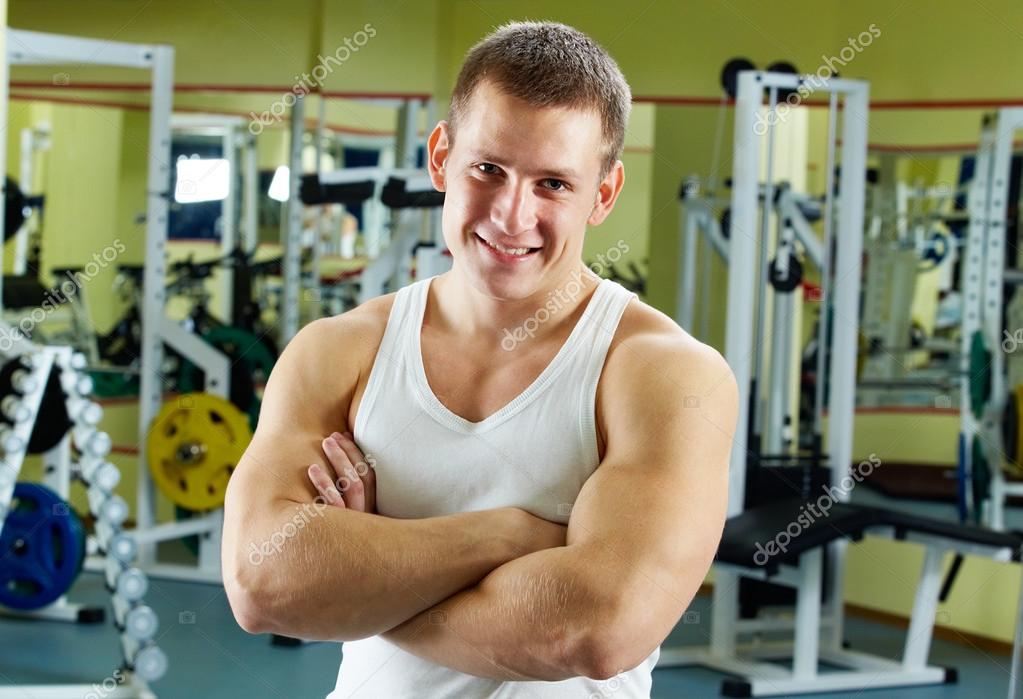 Positiveemotions
Negativefeelings
What emotions do you feel?
joy
unsatisfaction
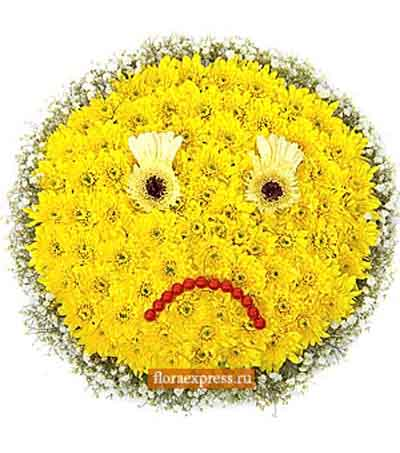 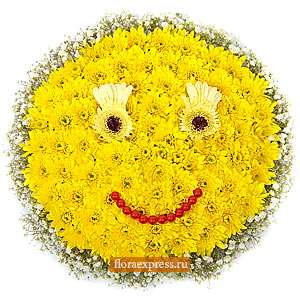 success
irritation
satisfaction
boredom
happiness
I feel
sadness
proud
admiration
surprise
anxiety
Why?
fear
Because I…
…was (not) bored;
…worked hard;
…didn’t relax;
…answered properly;
…was active, emotional;
…fulfilled the task;
…received reward (a good mark).
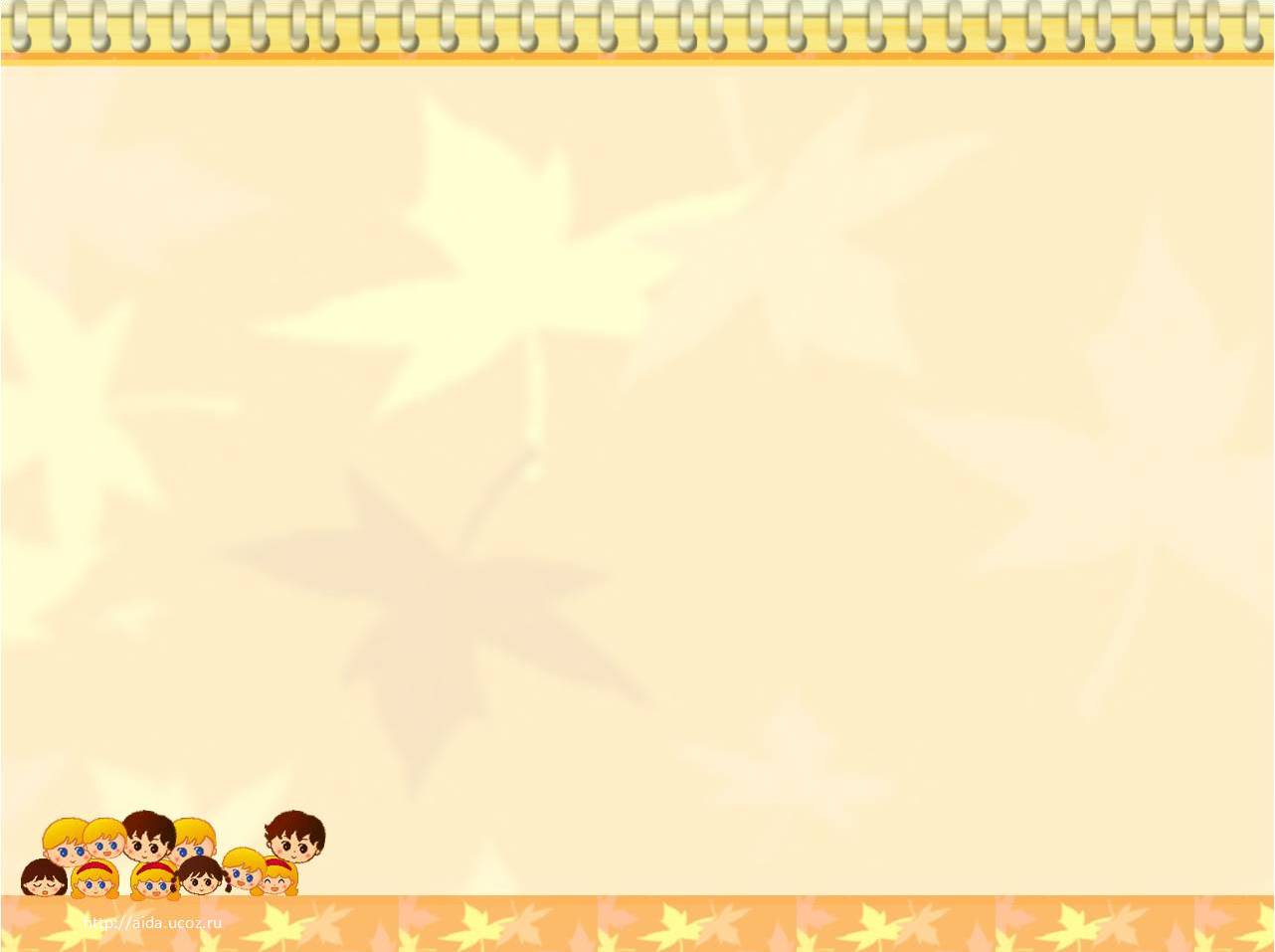 Homework
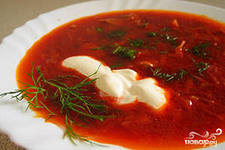 Write your foreign friend the recipe of borsch